mpiBLAST 
Working Model
s
Search
Gather
Scatter
Query
Output
Database
Workers
Applications
mpiBLAST
Communication
Profiling
Remote
Visualization
I/O Servers
hosting file
system
ParaMEDIC Data Tools
ParaMEDIC API
PMAPI)
Generate Temp
Database
Data
Encryption
Data
Integrity
Processed Metadata
Compute Master
I/O Master
Read Temp
Database
Write Results
Query
Communication Services
Raw Metadata
Query
Application Plugins
mpiBLAST 
Master
mpiBLAST 
Master
I/O 
Workers
Compute 
Workers
Direct
Network
Global
File-System
Basic
Compression
mpiBLAST
plugin
Communication
Profiling Plugin
mpiBLAST
Worker
mpiBLAST
Worker
mpiBLAST
Worker
mpiBLAST
Worker
mpiBLAST
Worker
Semantics-based Distributed I/O for mpiBLAST
P. Balajiά, W. Fengβ, J. Archuletaβ, H. Linδ, R. Kettimuthuά, R. Thakurά and X. Maδ
ά Argonne National Laboratoryβ Virginia Techδ North Carolina State University
Traditional Distributed I/O
Sequence Search with mpiBLAST
Issues with Distributed I/O
NSF TeraGrid
Distributed I/O 
in mpiBLAST
High Latency
Synchronization operations heavily effected
Low Bandwidth
High-bandwidth links are not accessible to everyone
Data Encryption
Distributed I/O over the Internet might need to be encrypted in some environments
And yet distributed I/O is essential
Large-scale computations might require resources that are not available at a single site
Scientists may need to access remote large-scale supercomputers which are not available locally
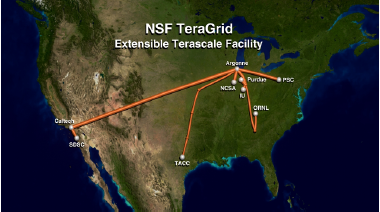 Estimated Output of an All-to-All NT Search
ParaMEDIC Framework
ParaMEDIC-powered 
mpiBLAST
ParaMEDIC Architecture
Understanding ParaMEDIC
Primary Idea:
Data transformation, but not at the byte-level (unlike compression techniques)
Application specifies the appropriate description of the data  allows ParaMEDIC to process output as high-level objects, and not a stream of bytes
With respect to mpiBLAST
Overall output is just a concatenation of matches and other descriptive information  for each query sequence
Match scores, alignment information, etc.
Finding the database matches for each sequence is the compute intensive portion  needs to be stored
Rest can be discarded and regenerated
Network Delay: Performance Breakup
Trading Computation and IO
Impact of Encrypted File-Systems
Impact of Network Latency
Other Applications: 
MPE Communication Profiler
Argonne-VT Distributed Setup
Performance on TeraGrid
Conclusion
Distributed I/O is a necessary evil
Large applications need resources from multiple centers
Scientists might need to use remote large-scale resources
Impacted by several issues
High Latency, Low Bandwidth, Encryption requirements
We propose the ParaMEDIC framework
Semantics-based Distributed I/O mechanism
ParaMEDIC uses application-specific plugins to “understand” what the output data means and process it
Output data converted to application-specific metadata, transported, and then converted back
Trades a small amount of additional computation for potentially large benefits in I/O
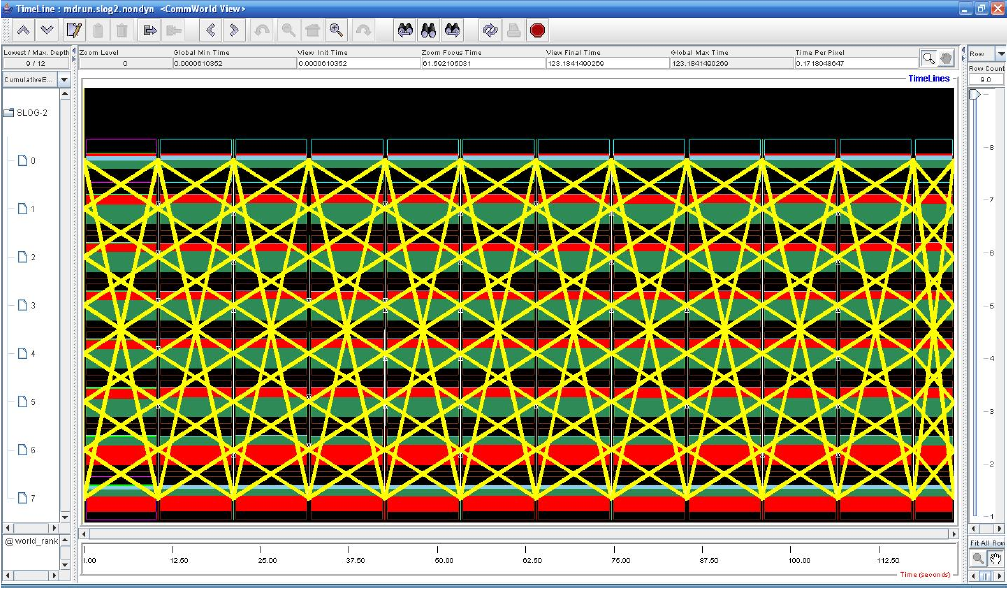 Scientific applications have periodic communication profiles
ParaMEDIC uses FFT to find periodicity and process output
Preliminary results show 2-5X reduction in output